MACHC20
Santo Domingo, Dominican Republic
2-6 December 2019

On the Future of the Paper Nautical Chart

based on reports submitted to the
Nautical Cartography Working Group
NCWG5, Stockholm, Sweden, 5-8 November 2019
Perception of impacts of a paperless world
Survey of IHO Member States
on the future of nautical paper charts
IHO Member States responding to the Survey
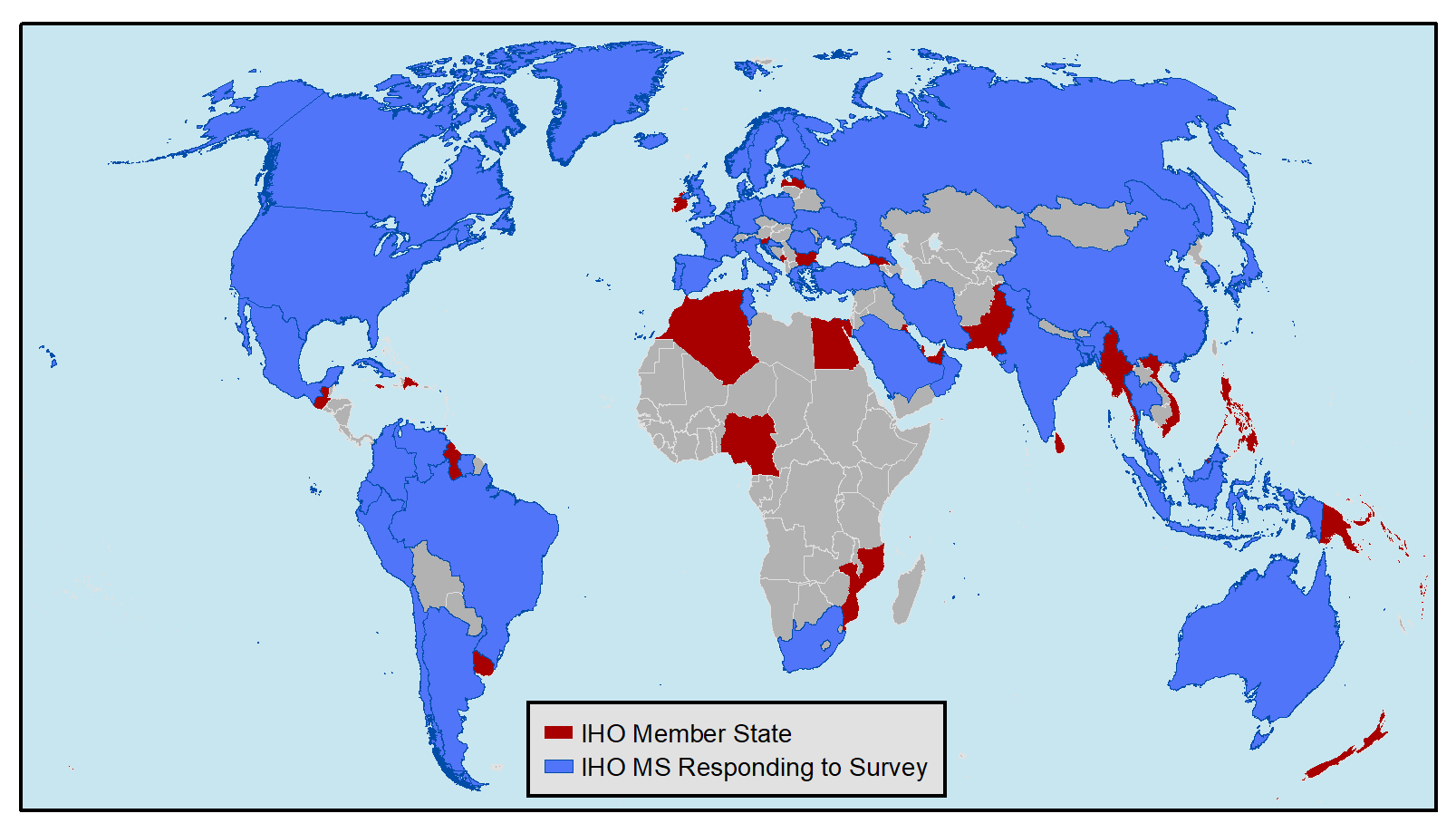 52 IHO Member States responded to Survey
[1] Survey responses from China and Denmark were received too late to incorporate into report to NCWG-5.
[2] Saudi Arabia responded to IHO Circular Letter 29/2019, but abstained from submitting a survey questionnaire.
Carriage requirements for domestic voyages
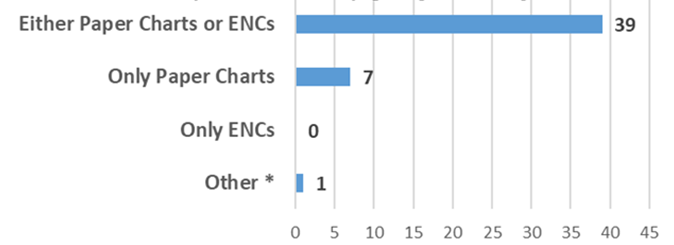 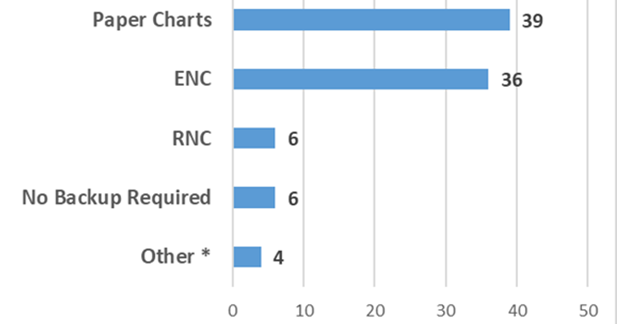 Primary - Required
* One member state responded "ENCs and Paper Charts."
Backup – Allowed
* Four member states responded “Other” and referred to ECDIS or ECS usage.
Plans for developing simplified Paper chart as backup for electronic systems
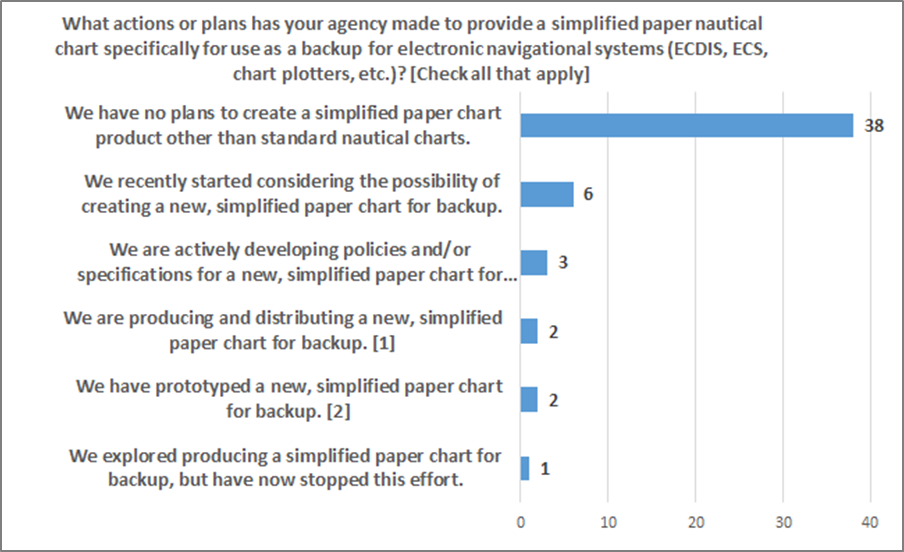 No – 39
Yes – 13
Single production database for both paper - enc
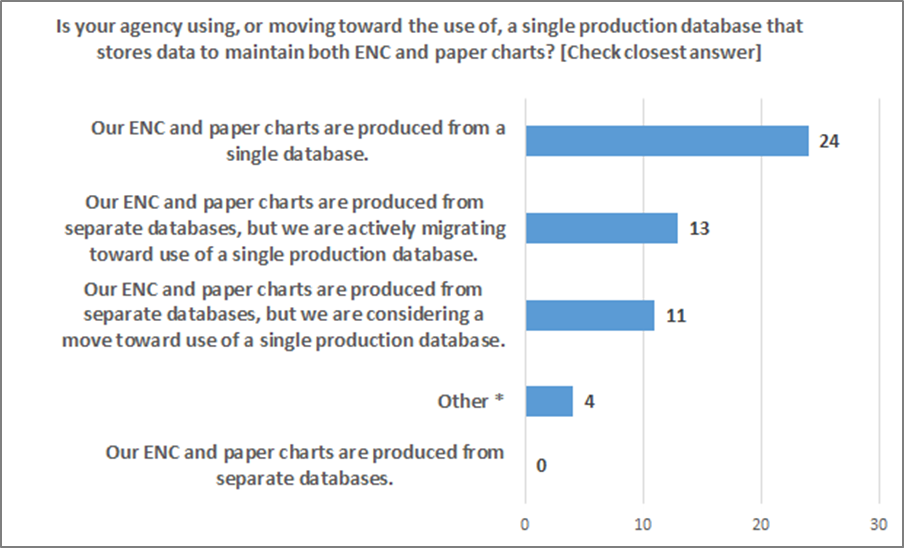 Have or are moving toward a single database
USE S-57 ENCODED DATA TO PRODUCE S-4 symbols on Raster charts
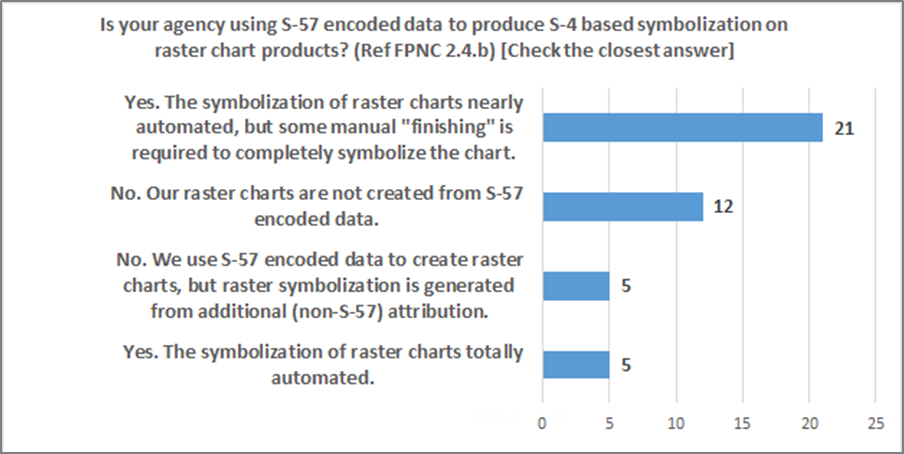 No – 17
Yes – 26
Paper chart Distribution method by agency
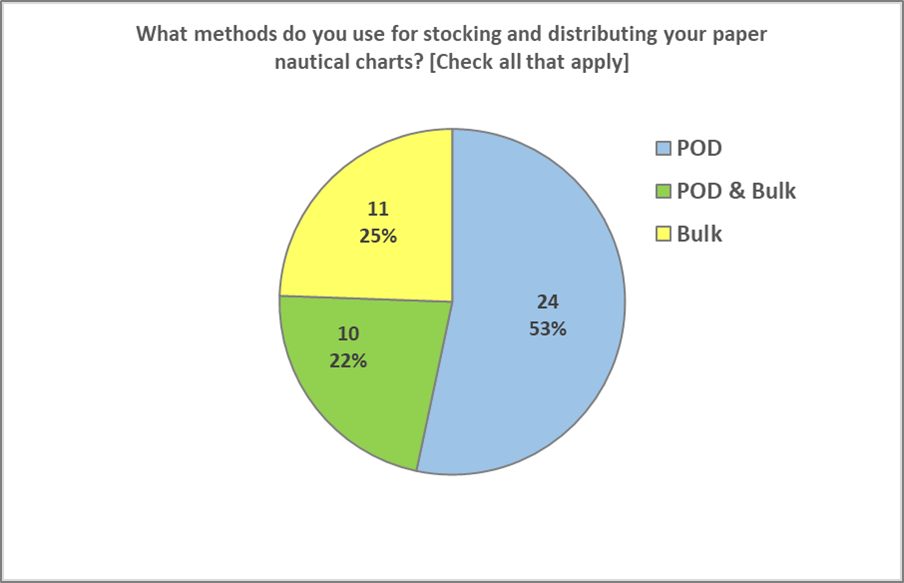 ENC and Paper chart sales compared
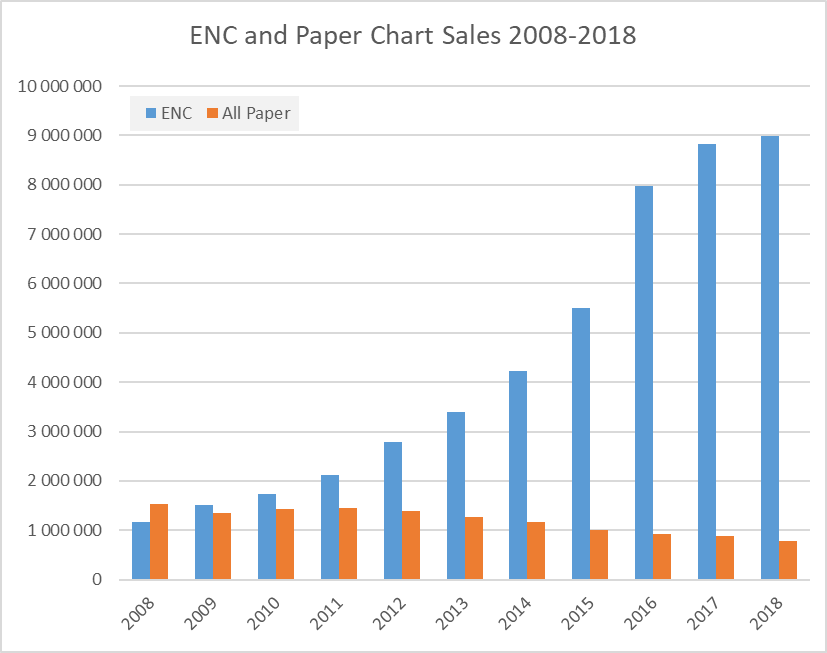 Types of Nautical charts being Produced
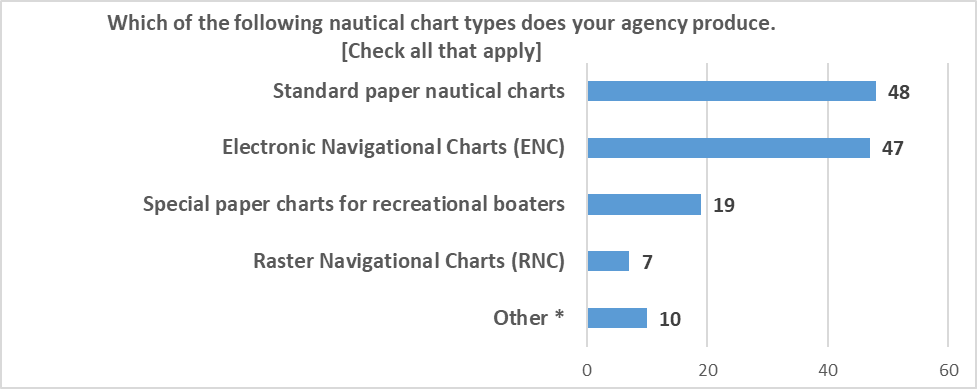 21 Countries maintaining 55K km of inland enc
Inland ENC Harmonization Group reports that
55 629 km of iENC coverage has been produced by the countries listed below.
Planned int chart production
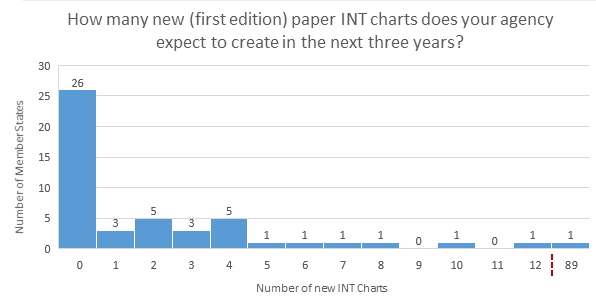 23 countries will produce 179 new/first edition of paper INT Charts
Plans to rescheme paper/raster charts
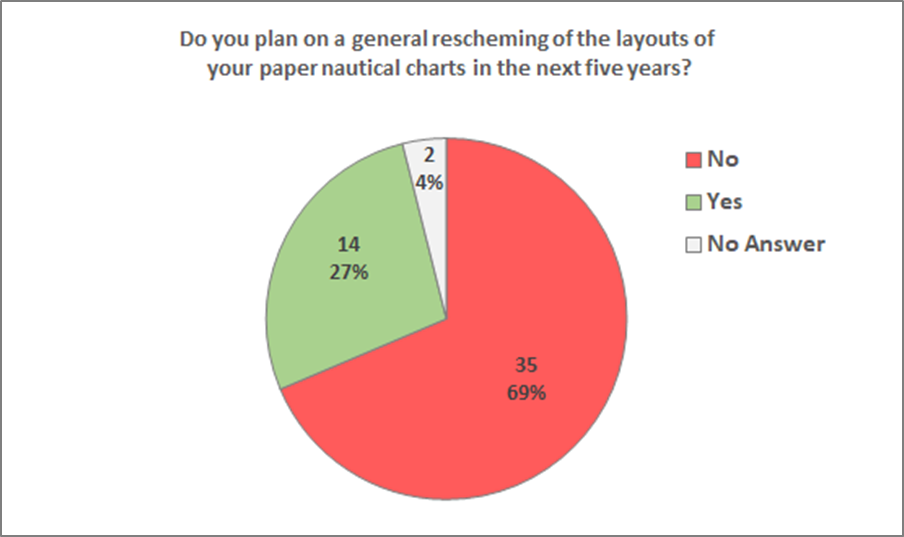 Corresponding paper chart coverage
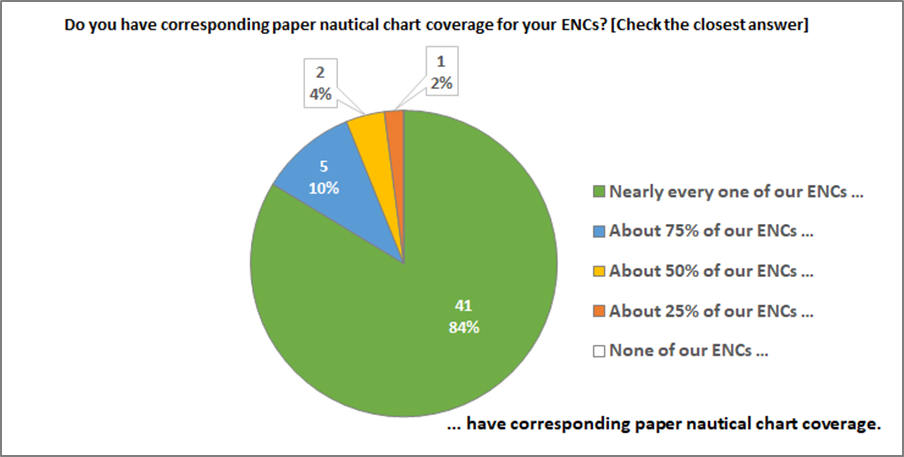 Products created for new coverage
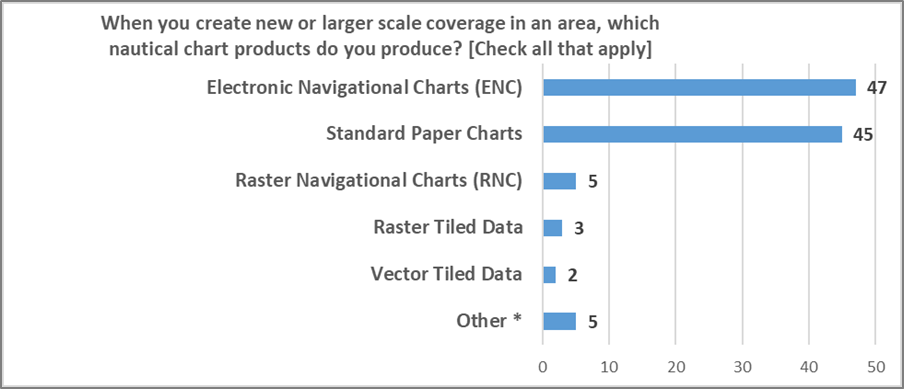 Paper charts directly from enc data
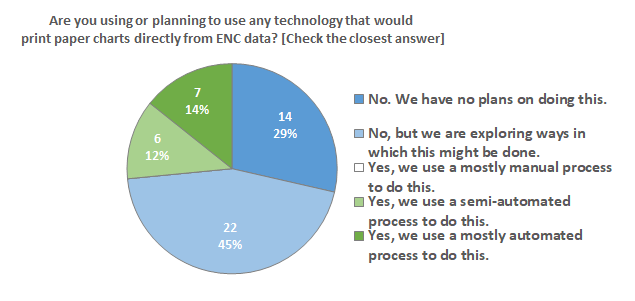 29% – No  
71% – Yes, in some manner or considering doing so
Customized charts
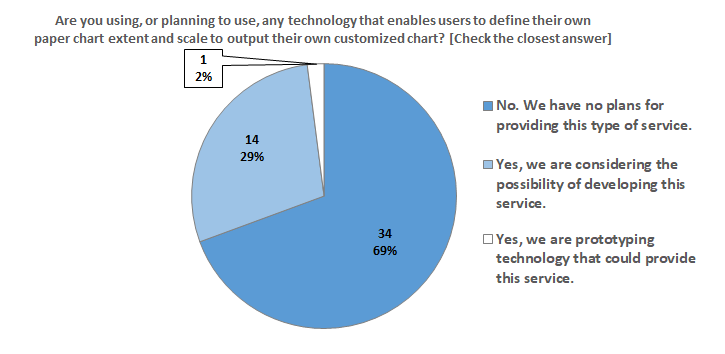 69% – No  
31% – Considering the option or already doing so.
Perception of impacts of a paperless world
Report of the team on Finalizing the Future of the Paper Nautical Chart

The final report will be submitted to HSSC12 in May 2020
Perception of impacts of a paperless world
Possible recommendations for activities to be undertaken by NCWG:
1. S-4 Portrayal Catalogue - Implement standard S-4 symbology in an S-100 Portrayal Catalogue for raster paper/charts
2. Freezing S-4 and the S-4 based portions of national INT1 and Chart 1 documents, so that future NCWG efforts can focus exclusively on enhancing the portrayal of S-57 and S-101 ENCs and other S-100 based products.
Perception of impacts of a paperless world
Possible recommendations for activities to be undertaken by NCWG:
3. Enhance ECDIS Portrayal of ENC for both S-57 and S-101 and help facilitate ways to make the current and future display of ENCs as acceptable to mariners as the presentation on paper charts.
4. Raster from ENC - Develop a standard means of generating raster nautical charts from ENC data.
5. Backup Chart Specification - Develop a specification for – or general guidelines for – a simplified paper/raster chart that would be suitable as a back-up for ECDIS and ECS.
Perception of impacts of a paperless world
Possible recommendations for activities to be undertaken by NCWG:
6. Chart on Demand / Custom Chart – Coordinate efforts of various HOs that are developing online "Chart on Demand" or bespoke "Custom Chart" capabilities
7. INT Chart Production and Coordination – What, if any, recommendations does NCWG want to make regarding the future of production or INT charts and coordination efforts related
to INT charts or ENC within ICCWGs? Does it make sense to freeze INT Charts Schemes for instance. If yes, what is the impact on S-11?
Perception of impacts of a paperless world
Possible recommendations for activities to be undertaken by NCWG:
8. Minimum Paper Chart Standard - Develop a new “minimum” standard for Paper Chart Production derived from Chart Content Databases (also used for ENC Production), meeting functional requirements and regulatory obligations (SOLAS back-up for instance, but not only, national as well).
Perception of impacts of a paperless world
Food for thought
Perception of impacts of a paperless world
What are your national needs as a producer?
What do your customers and users need?
What are the legal aspects?
Why to change your national framework?
What are the needs for international voyages?
Why to participate in the discussions?
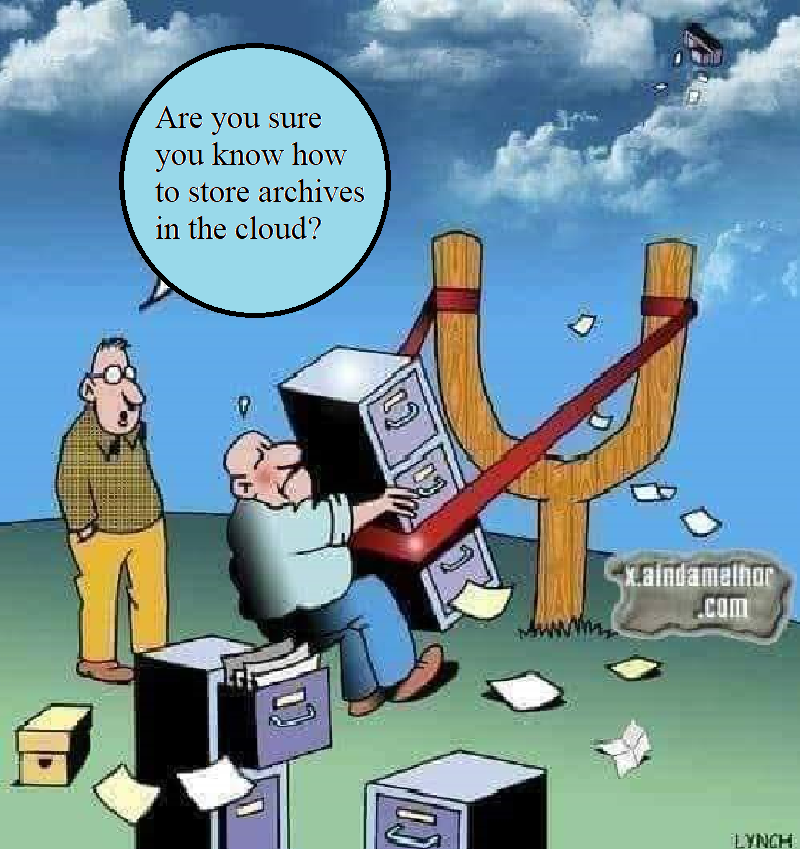 Perception of impacts of a paperless world
Thank you!